Ιλλίτης
Χάρις Γεωργιοπούλου
Μυρσίνη Γεωργοπούλου-Σακίρι
Στέλλα Ζαγκλή 
Σταυριάννα Μαυράκη
Κρυσταλλική Δομή Ιλλίτη
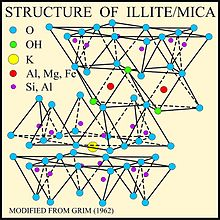 Ο ιλλίτης ανήκει στο μονοκλινές σύστημα κρυστάλλωσης.
Στις οκταεδρικές θέσεις βρίσκονται τα Al3+, ενώ στις τετραεδρικές  τα Si4+ τα οποία μπορούν να αντικατασταθούν από τα Al3+ μέχρι και 20%.
Ο ιλλίτης έχει δομή 2:1 δηλαδή ένα οκταεδρικό παρεμβάλλεται σε δύο τετραεδρικά. (Τ-Ο-Τ)
Χημική Σύσταση Ορυκτού.
Ο ιλλίτης έχει χημικό τύπο K0.65Al2.0[Al0.65Si3.35O10](OH)2 
 ή για τους διάφορους τύπους ιλλίτη : 
K0.60-.85Al2(Si,Al)4O10(OH)2 
                       ή 
 K0.6-0.85(Al,Mg)2(Si,Al)4O10(OH)2.
Είδη Ιλλίτη
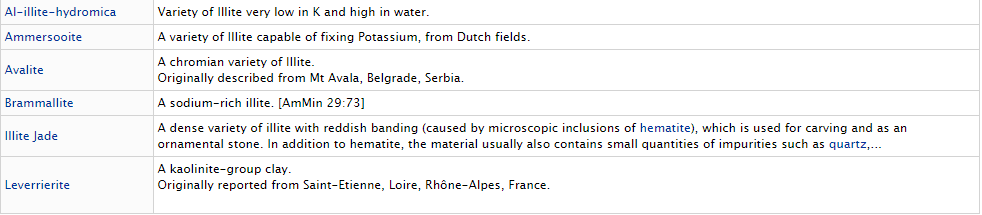 Ομάδα Ορυκτού
O ιλλίτης είναι ένα αργιλικό ορυκτό που ανήκει στην ομάδα των Μαρμαρυγιών της κατηγορίας των φυλλοπυριτικών ορυκτών. Η ομάδα των Μαρμαρυγιών περιλαμβάνει αρκετά στενά συναφή υλικά που έχουν σχεδόν τέλεια βασική διάσπαση. Όλα τα ορυκτά της ομάδας κρυσταλλώνονται στο μονοκλινές σύστημα, με τάση προς ψευδοεξαγωνικούς κρυστάλλους και είναι παρόμοια στη χημική σύνθεση. Η σχεδόν τέλεια διάσπαση, η οποία είναι το πιο σημαντικό χαρακτηριστικό του μαρμαρυγία, εξηγείται από τη διάταξη του ατόμων σαν εξαγωνικό φύλλο.
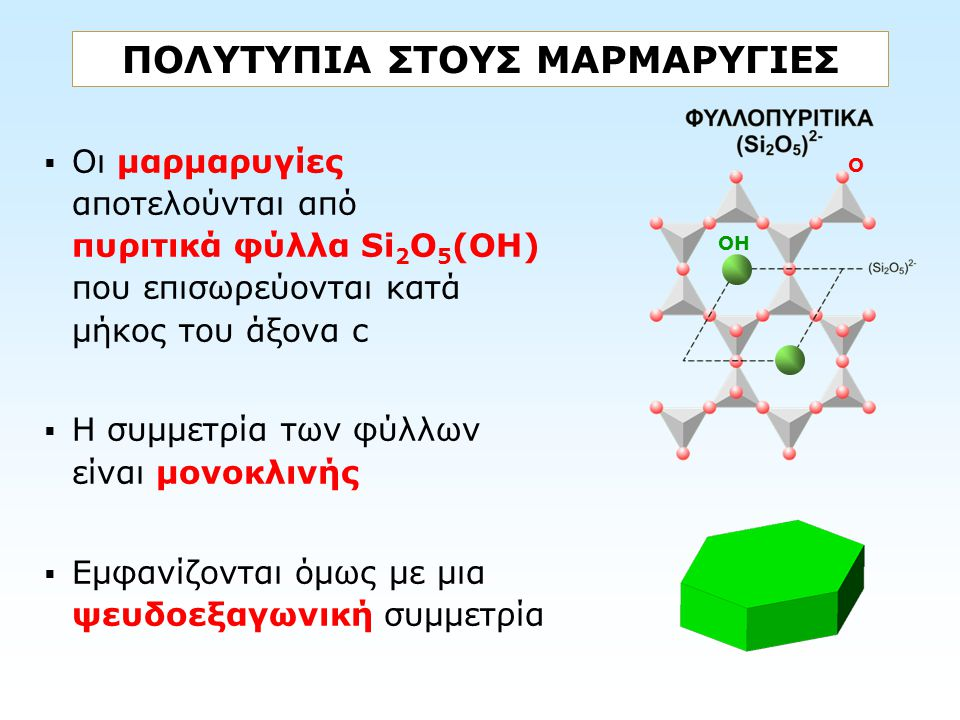 O ιλλίτης χρησιμοποιείται για την παραγωγή παραδοσιακών κεραμικών, γλαστρών, πλακών και τούβλων. 
Στις μεταλλουργικές βιομηχανίες
Στην τεχνολογία της ατομικής ενέργειας
Για καλλυντική χρήση 
Είναι απαραίτητος στην γεωπονία 
 Μπορεί να χρησιμοποιηθεί ως πρώτη ύλη στην σύνθεση ζεολίθων
Χρήσεις Ιλλίτη
Πού εντοπίζεται ο Ιλλίτης
Στον κόσμο
Στην Ελλάδα
http://broome.soil.ncsu.edu/ssc051/clayminerals.html 
https://www.mindat.org/min-2011.html 
https://www.mindat.org/min-2011.html 
http://webmineral.com/data/Illite.shtml#.WfNv84-0OM8 

https://books.google.gr/books?id=cmWSBgAAQBAJ&pg=PA189&lpg=PA189&dq=illite+uses&source=bl&ots=gBh3J4iClr&sig=KNIi_hc7EnznEAGLV5ZvcjO280g&hl=en&sa=X&ved=0ahUKEwj40OeF_43XAhUnMJoKHQF-BCsQ6AEIhAEwEg#v=onepage&q=illite%20uses&f=false
http://slapper.apam.columbia.edu/bib/papers/gualtieri_jap_08.pdf 
http://www.clays.org/journal/archive/volume%2013/13-1-33.pdf  
https://www.intechopen.com/books/earth-and-environmental-sciences/application-of-illite-and-kaolinite-rich-clays-in-the-synthesis-of-zeolites-for-wastewater-treatment
Βιβλιογραφία